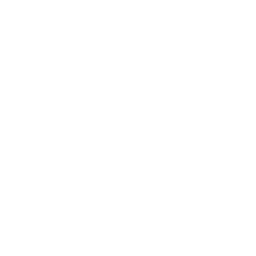 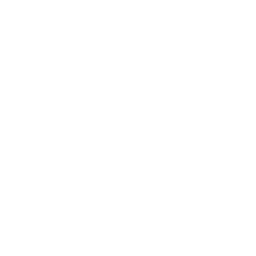 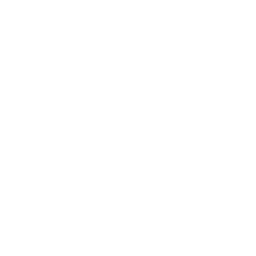 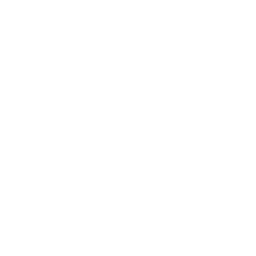 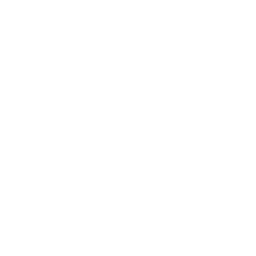 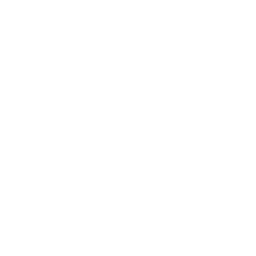 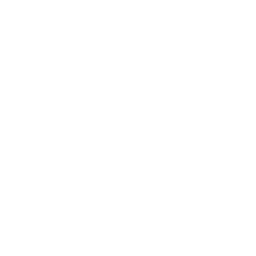 Bat Basics
Rhode Island DEM Division of Fish and Wildlife
Rhody Critter Kits Program
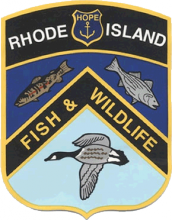 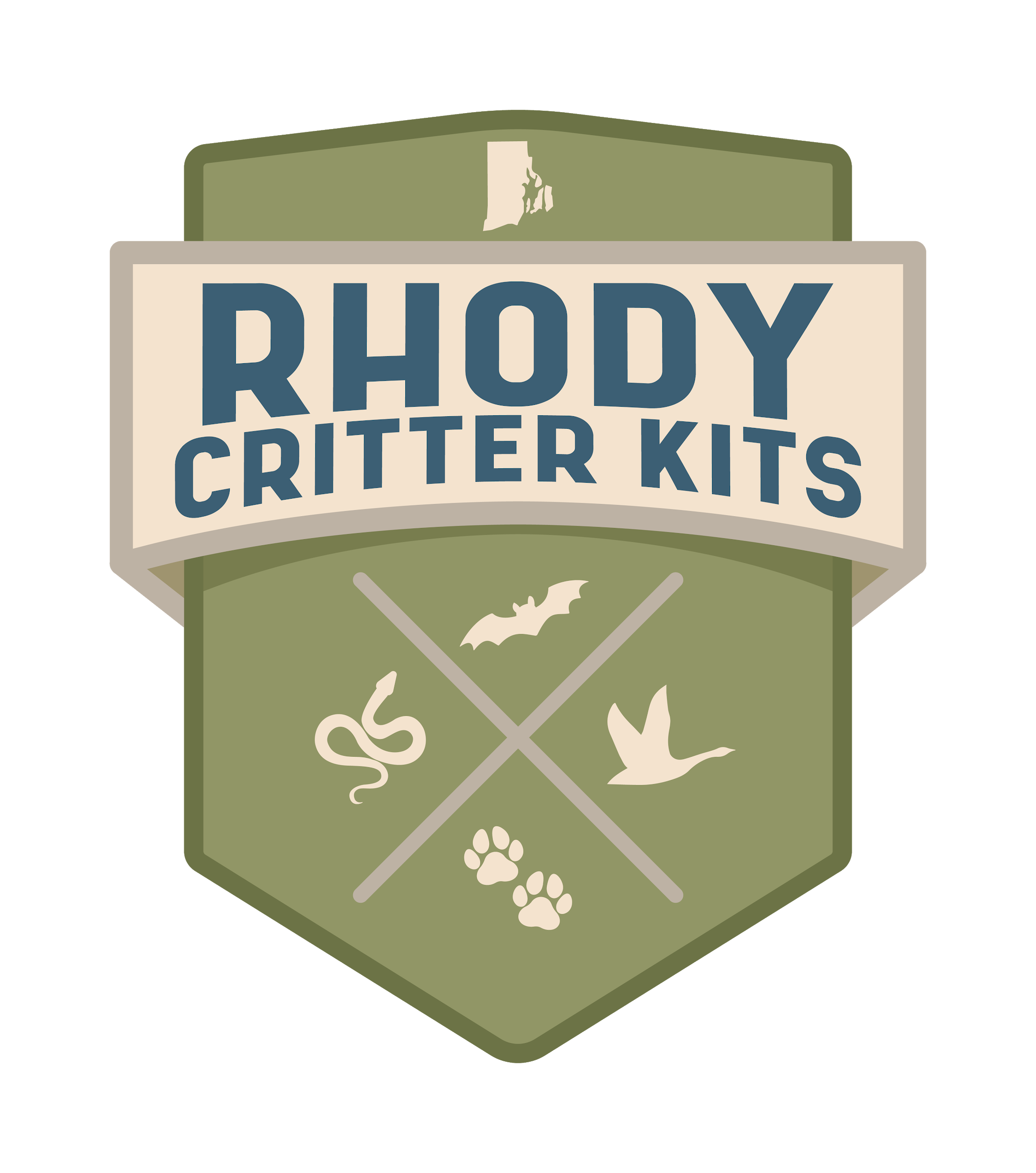 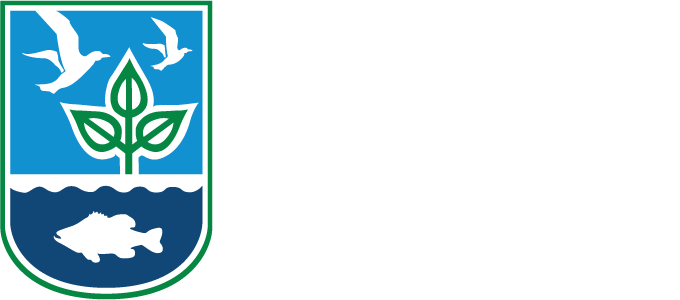 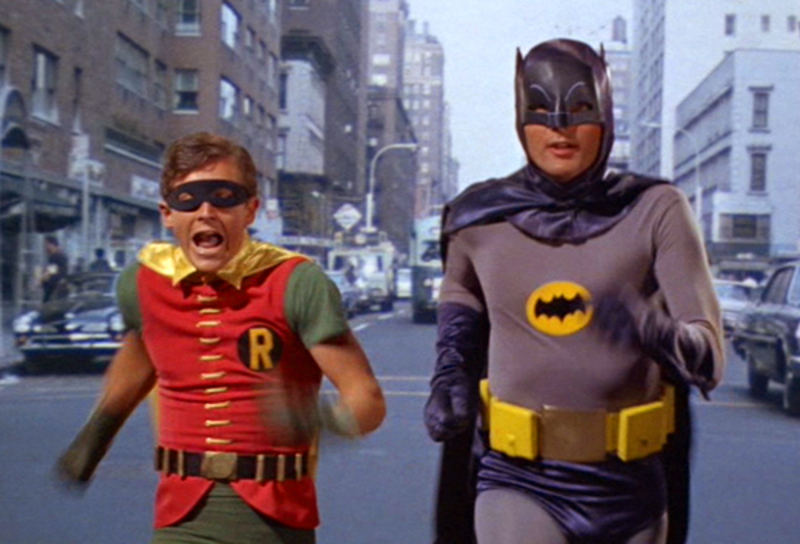 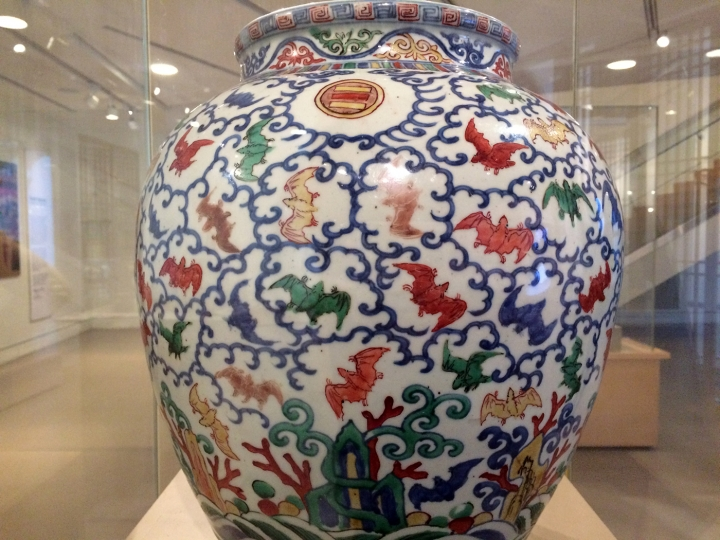 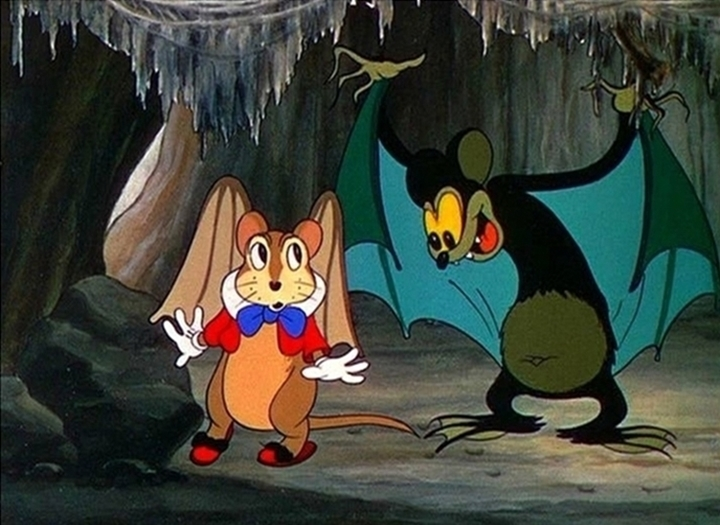 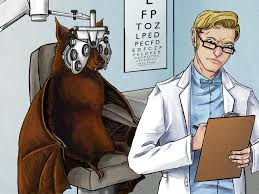 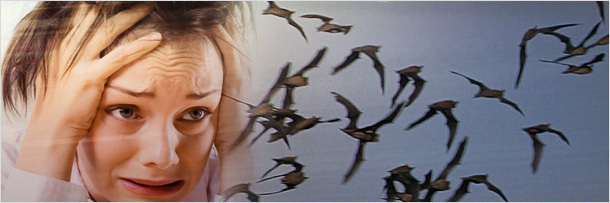 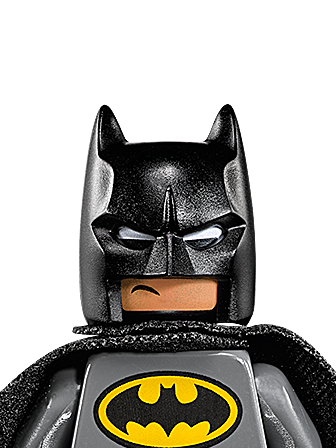 Awesome!
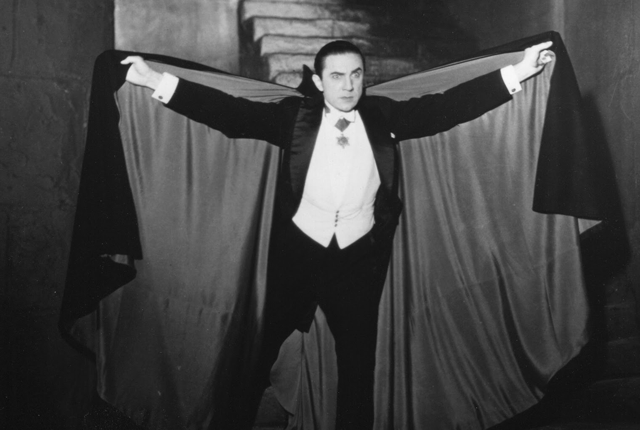 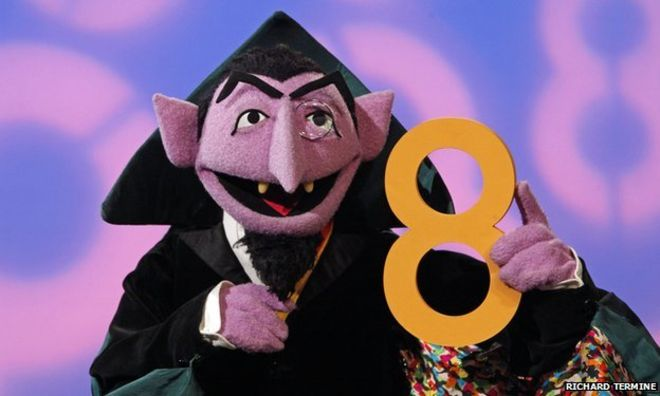 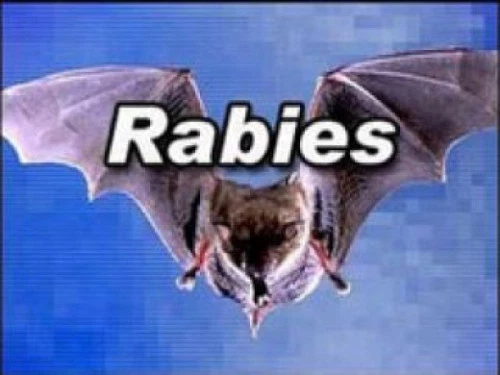 [Speaker Notes: How do people feel about bats? 
This slide contains photos with popular misconceptions about bats: 
Bats are mice with wings - Bats are part of the mammalian order Chiroptera, and are not rodents.
Bats will fly into your hair - Bats are not aiming for your hair! They are actually pretty shy. When flying around at night, they might swoop down close to you because they are looking for insects to eat.
Bats are blind - Bats are nocturnal, and actually have pretty good eyesight. However, they also use echolocation to navigate in the dark and locate flying insects.
Bats are vampires and want to suck your blood - Only 3 species of vampire bats from the tropics drink blood in small quantities from large mammals and birds. Most bats eat insects, fruit, or nectar.
Bats like to count (Ok, this one’s silly!) - Bats aren’t good at counting, but if the Count tried to count up how many bugs a bat can eat in one night, he would be very tired! Bats can eat between 2,000 and 6,000 bugs in one night!
All bats have rabies - You cannot tell if a bat or other mammal has rabies just by looking at it. Rabies can only be confirmed by laboratory testing. In a given year, the Rhode Island Department of Health may test between 100 and 200 bats for rabies. The average infection rate in a given year, and over a 10 year period is about 4 percent. If one bat tests positive for rabies it does not mean all the bats in the colony also have rabies. A bat that is found on the ground and can be easily captured may be sick or injured. Do not attempt to pick up or catch a bat with bare hands. Sick or injured bats are not aggressive but are likely to bite in self-defense if handled. If it is absolutely necessary to capture or secure the bat, only do so using leather work gloves or in such a way as the bat is not handled at all. When disturbed, whether sick or not, a bat will open its mouth and make a loud “clicking” or squeaking sound. Any bat that is found within a home, especially a bedroom, or where there are pets, or a person who is unable to communicate that they have had contact with the bat should be tested for rabies. Do not immediately release a bat which was captured or found within a home. Contact the Rhode Island Department of Health Rabies Hotline (401-222-2577) for instructions. Do not allow a bat to escape, particularly if in a situation as described above. Only if the bat tests positive for rabies will vaccine treatment be recommended.
Bats fight crime - Bats don’t fight crime like Batman, but they are very beneficial to the environment and human populations. Bats fill lots of niches in the environment, and are important pollinators, seed dispersers, and critical insectivores. They can eat up to 1,000 insects per hour, and some eat half their body weight in one night! They eat lots of mosquitoes, moths, and beetles. They are a natural form of pest control. Bats are especially important to farmers because they eat moths and beetles that could damage food crops. 
Western cultures have created lots of negative myths and legends about bats, but if you travel to Asia, you’ll see bats in artwork! In China, bats have been associated with good luck and happiness for a very long time. The Chinese word for bat, “Fu,” is pronounced the same way as the word for good fortune.]
Bat Trivia
Are bats blind?

Do bats suck blood?

How many insects can a bat eat in one night?

Can bats carry rabies?
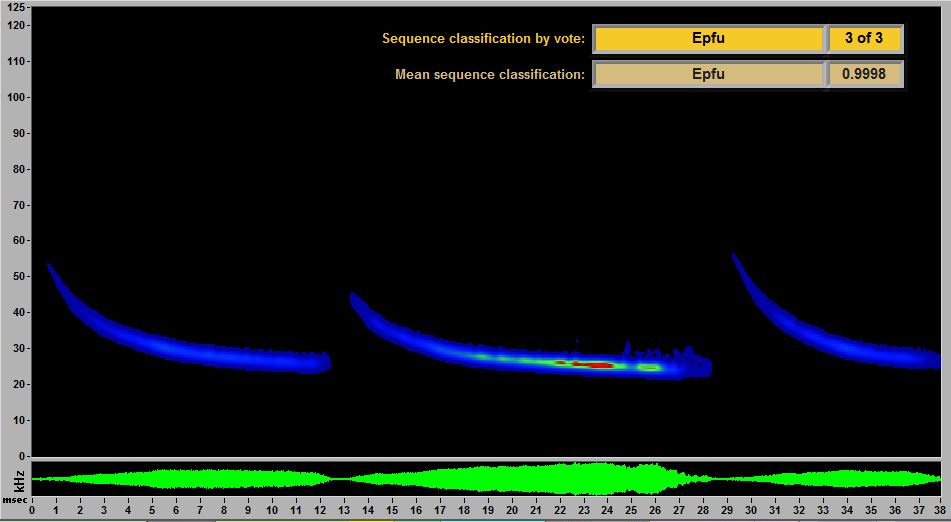 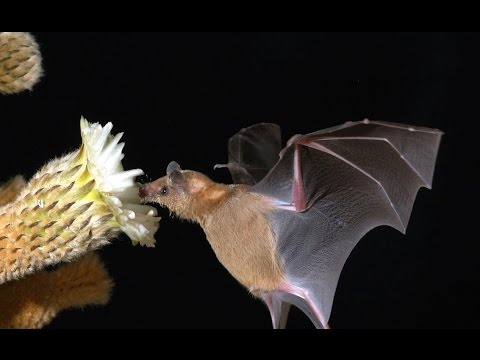 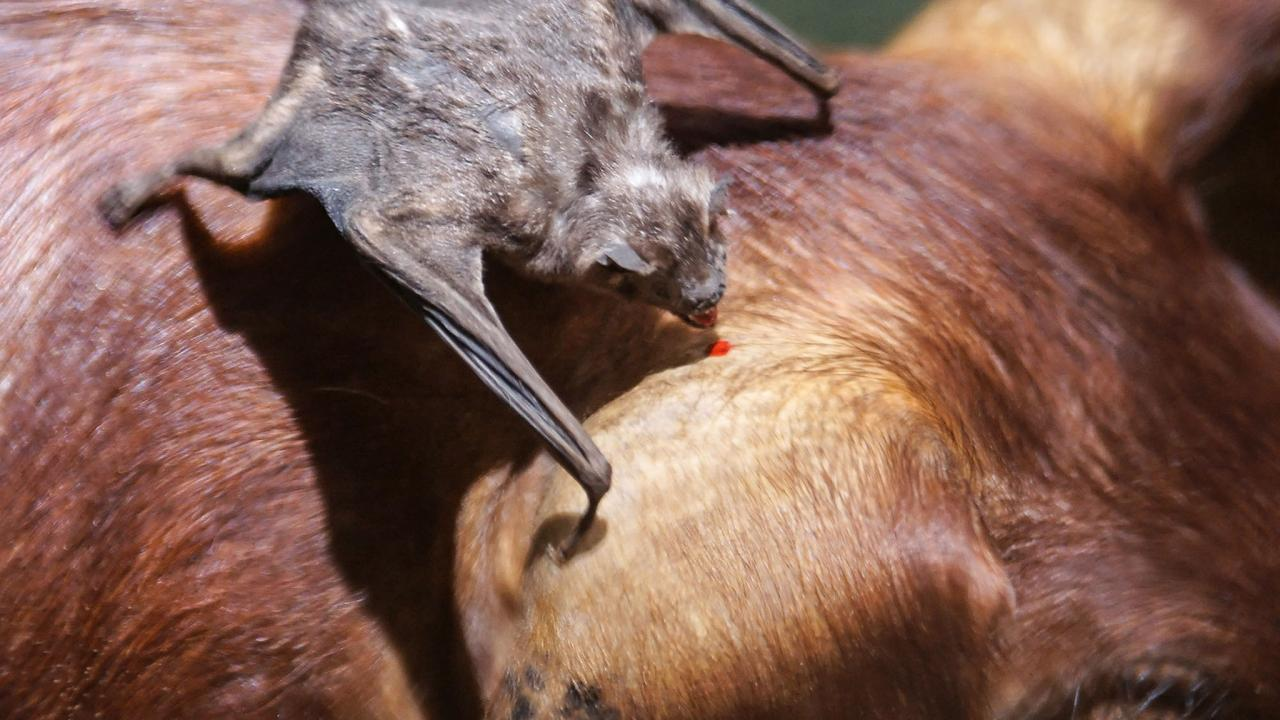 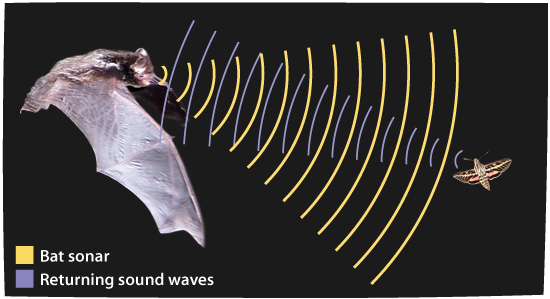 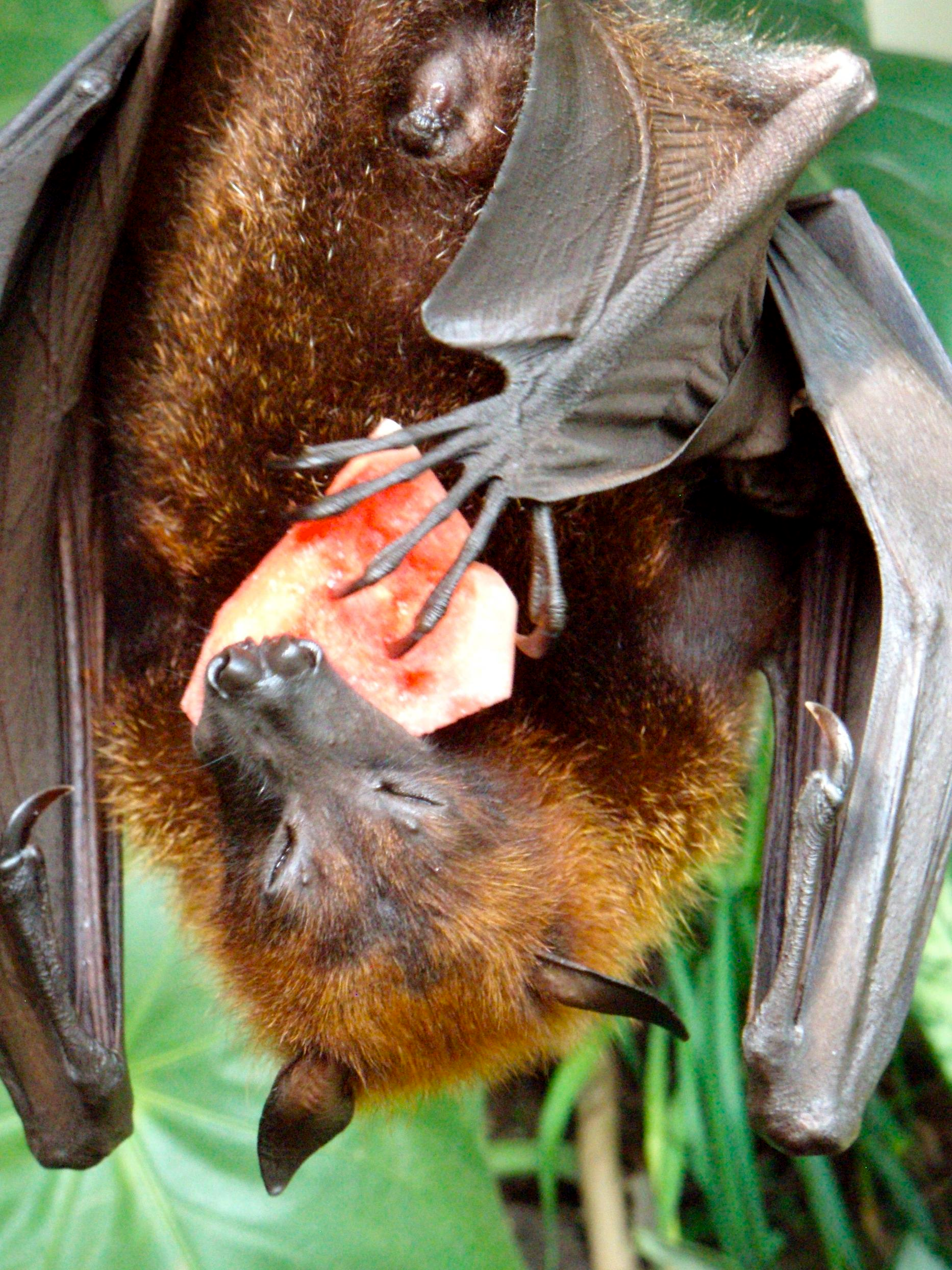 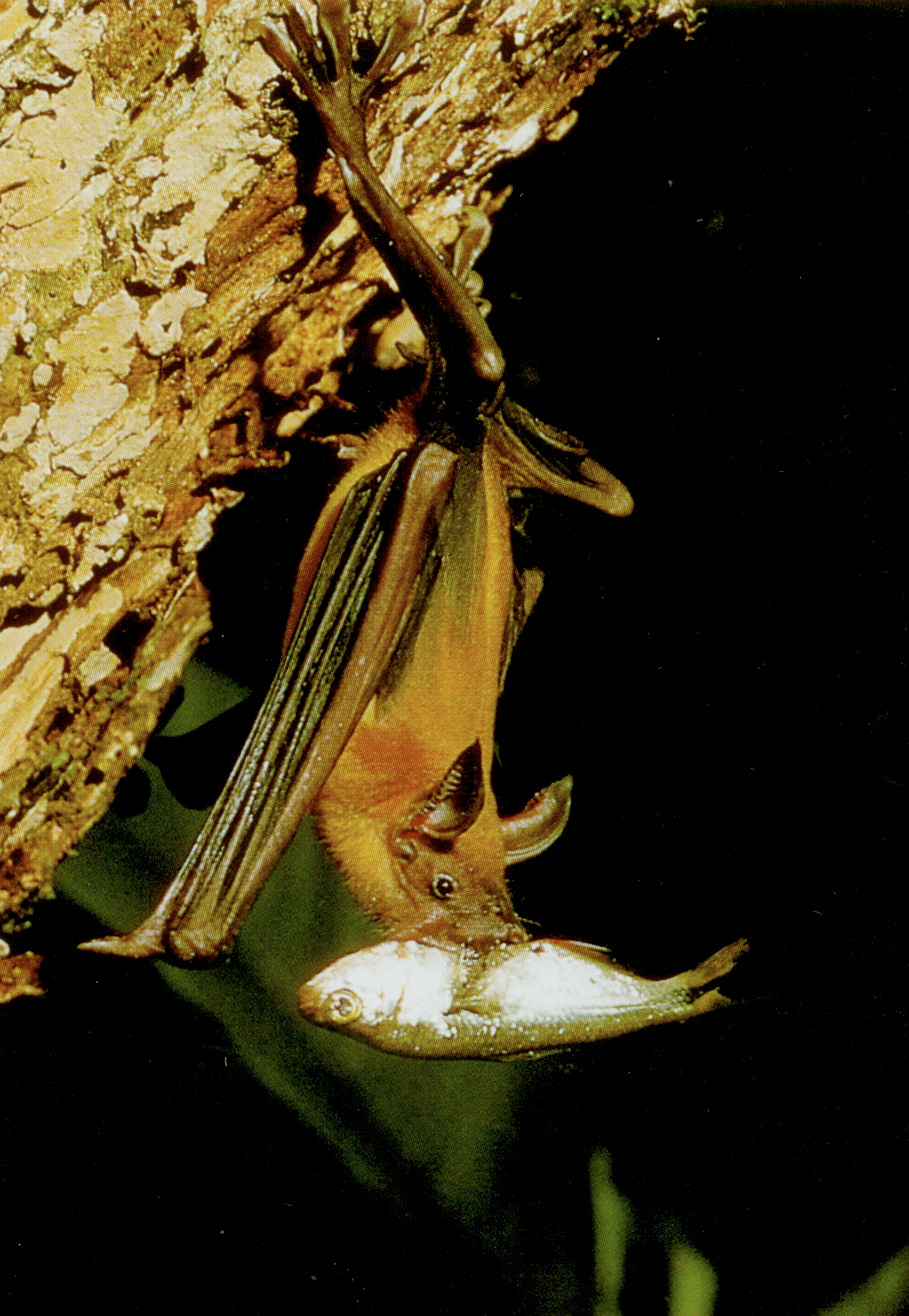 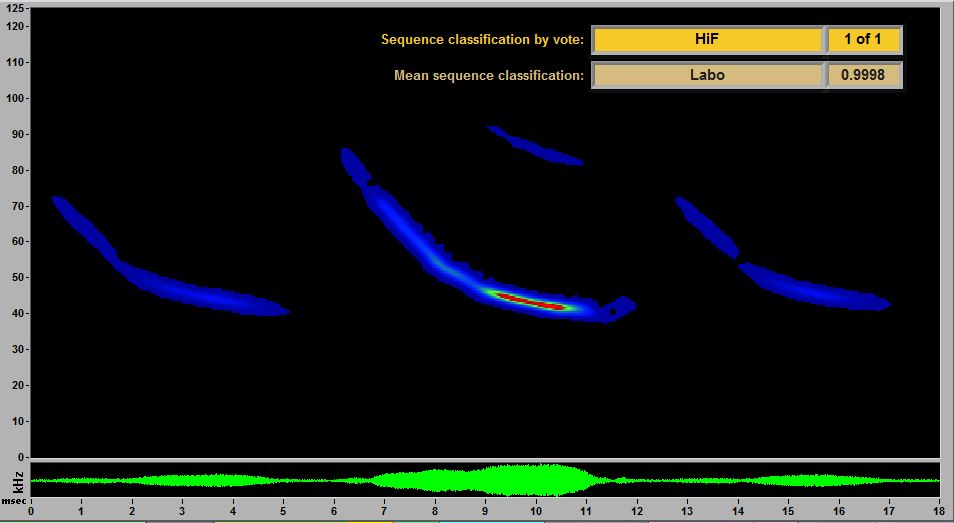 [Speaker Notes: Bats are nocturnal, and actually have pretty good eyesight. However, they also use echolocation to navigate in the dark and locate flying insects. The super high pitched sounds made by the bats bounce off objects, like a flying moth. The bat can tell how far away the moth is based on the echo of that sound. 

In Rhode Island, we conduct acoustic surveys for bats using a special bat detector. This device can be strapped to a car, and detects the high pitched echolocation calls of bats flying overhead. Our biologists survey particular driving routes throughout the spring, summer, and fall to gather data about the bat species in RI. Each bat species has a unique call, just like different birds do. The detector records the bat calls, and makes a sonographic image of the calls. A computer program deciphers the images, and determines the species that was calling. In this slide, the top photo shows the call of a big brown bat, and the bottom photo shows the call of an Eastern red bat. Can you spot the difference? 

Only vampire bats, found in the tropics, drink blood. They make a small incision with their sharp teeth and lap up the blood with their tongues. Most vampire bats feed from sleeping mammals or birds. Vampire bats drink about one ounce of blood per meal. Most bat species eat fruit, insects, and flower nectar. Not so scary!

Bats can eat 2,000-6,000 insects a night. Many bats eat half their body weight in insects per night!

 In a given year, the Rhode Island Department of Health may test between 100 and 200 bats for rabies. The average infection rate in a given year, and over a ten year period is about 4 percent. If one bat tests positive for rabies it does not mean all the bats in the colony also have rabies. A bat that is found on the ground and can be easily captured may be sick or injured. Do not attempt to pick up or catch a bat with bare hands. Sick or injured bats are not aggressive but are likely to bite in self-defense if handled. If it is absolutely necessary to capture or secure the bat, only do so using leather work gloves or in such a way as the bat is not handled at all. When disturbed, whether sick or not, a bat will open its mouth and make a loud “clicking” or squeaking sound. Any bat that is found within a home, especially a bedroom, or where there are pets, or a person who is unable to communicate that they have had contact with the bat should be tested for rabies. Do not immediately release a bat which was captured or found within a home. Contact the Rhode Island Department of Health Rabies Hotline (401-222-2577) for instructions. Do not allow a bat to escape, particularly if in a situation as described above. Only if the bat tests positive for rabies will vaccine treatment be recommended.]
Bat Basics
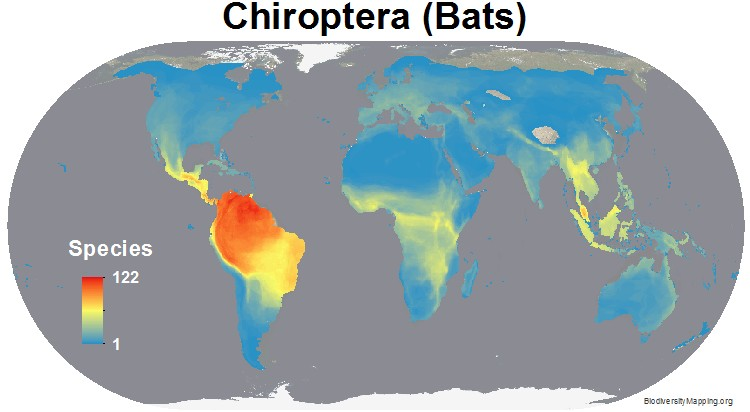 Mammal Order: “Chiroptera”
Greek for “hand wing”

How many species worldwide?

How many species in Rhode Island?

How long can bats live?
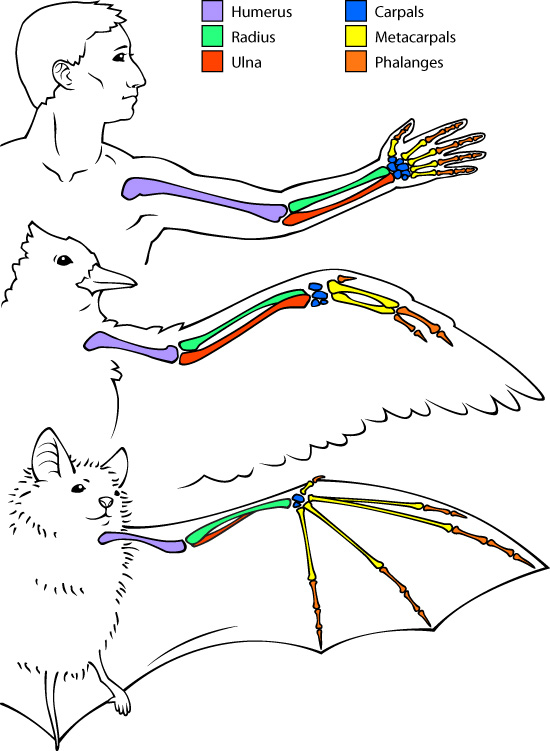 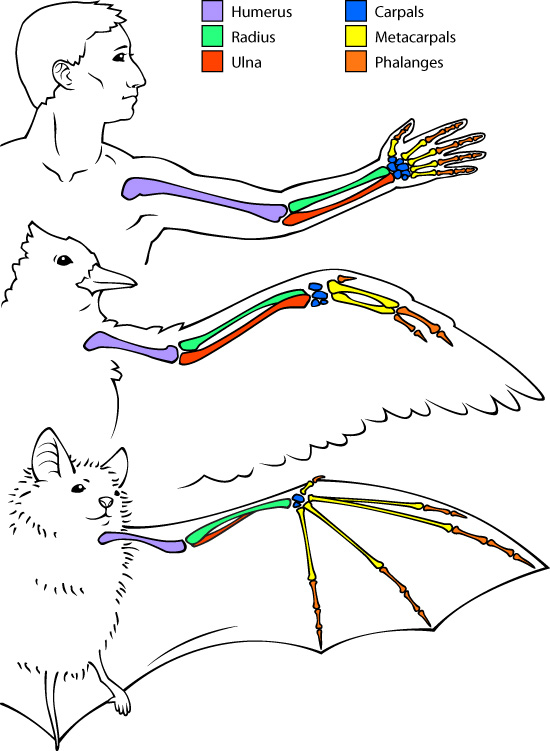 [Speaker Notes: There are around 1,400 bat species worldwide. Bats account for approximately 20% of all mammal species on Earth! Most of the world’s bat species are found in the rainforests, close to the equator. The red and yellow sections of the map show where you can find the highest number of bat species. The green and blue sections show where fewer bat species live. 

There have been 8 species of bats documented in RI.

On average, the big brown bat (RI’s most common bat), can live 6-10 years, but the record for the oldest recorded big brown bat was 30 years!]
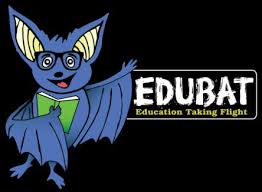 Why are bats important?
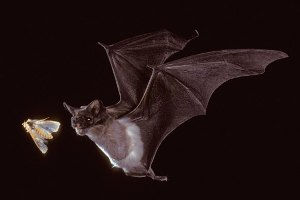 Pest control!
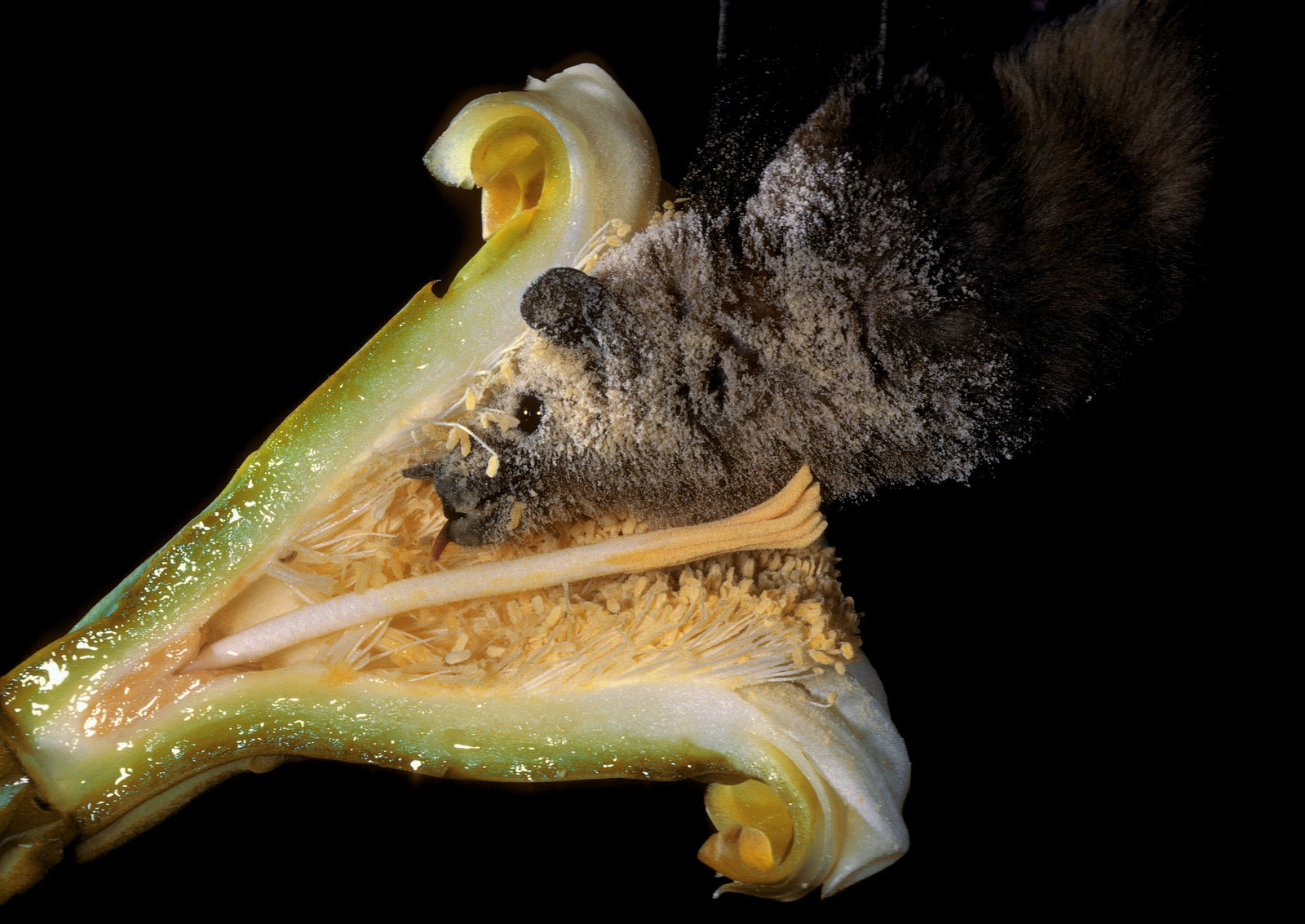 Seed spreading!
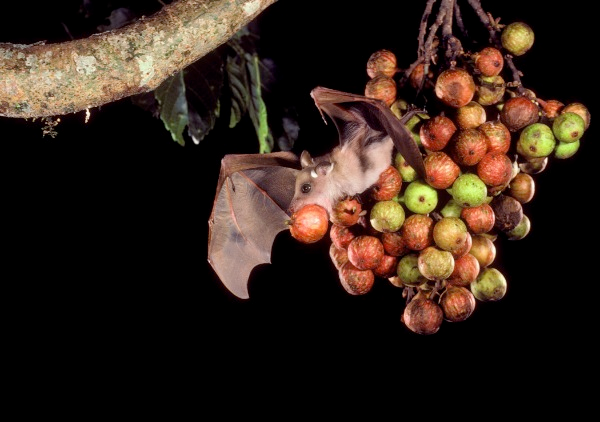 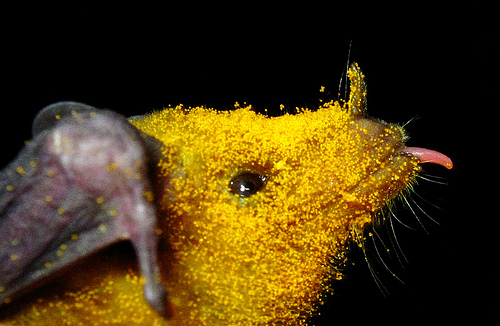 Pollination!
[Speaker Notes: Bats provide many ecosystem services to humans for free!
Insect-eating bats save farmers millions of dollars in pest control and crop damage by eating lots of agricultural pests like moths and beetles. They also eat mosquitoes, which can spread diseases to other wildlife and to humans. 
In the tropics and the desert, many bat species drink nectar from flowers. When they stick their furry little faces into the flower to grab a sweet snack, their fur is covered in pollen. Just like a bee or a butterfly, when they fly to the next flower to drink nectar, they help spread the pollen. This is important for countless plants in the rainforest, and for some cactus species in the desert. Bats across the globe pollinate over 500 different species of plants, including some plants that produce food for humans. If you like bananas, avocados, papayas, vanilla, mangos, or agave nectar, you can thank the bats! For the adults reading this, agave is the source of tequila. If you enjoy sipping a margarita, make sure to raise your glass to the bats! Jimmy Buffett should have included a verse about bats in “Margaritaville.” Just saying!
Fruit bats disperse seeds either by spitting them out or by swallowing them and eventually passing them in their feces. Bats act like small gardeners or foresters in the ecosystem, because by spreading those seeds, they are helping the rainforest to regenerate. They are a huge help in reforesting parts of the rainforest that are recovering from habitat loss and logging. Some of the seeds dispersed by bats include fig, banana, mango, and allspice.]